КОНКУРС«Лучшая дидактическая игра, способствующая позитивной гендерной социализации»
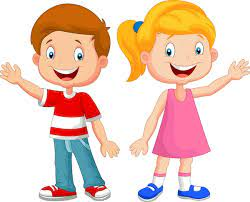 СП МБДОУ д/с№7 г. Алагира (д/с №6)
Мы живём в то время, когда стремительно меняются стили одежды, обуви, стираются видимые границы различий между представителями разного пола. Актуальной проблемой становится возрождение ценностных ориентаций с учётом гендерной принадлежности.  В связи с этим  необходимо формирование устойчивых форм межличностного взаимодействия мальчиков и девочек через внедрение гендерного подхода в образовательный процесс.
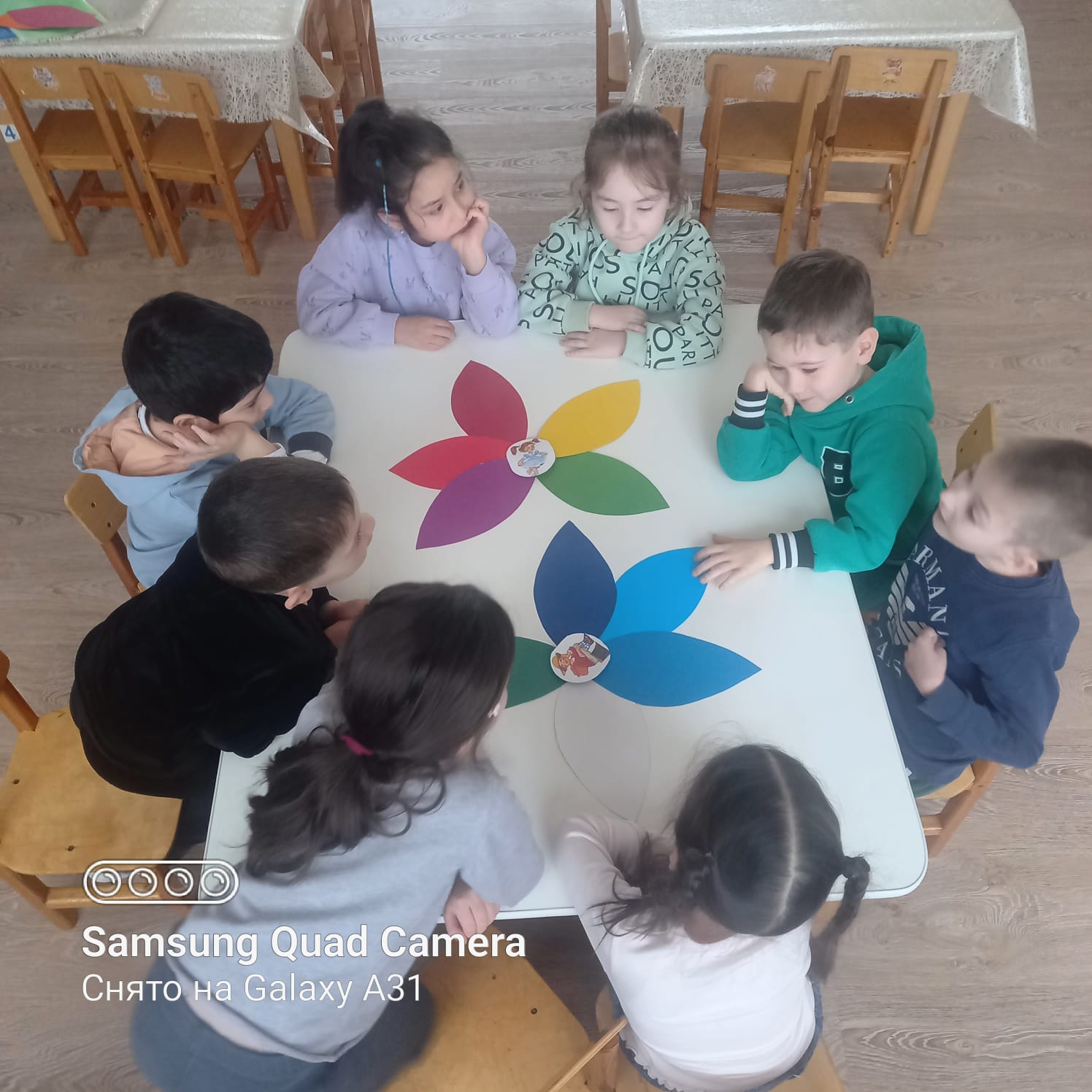 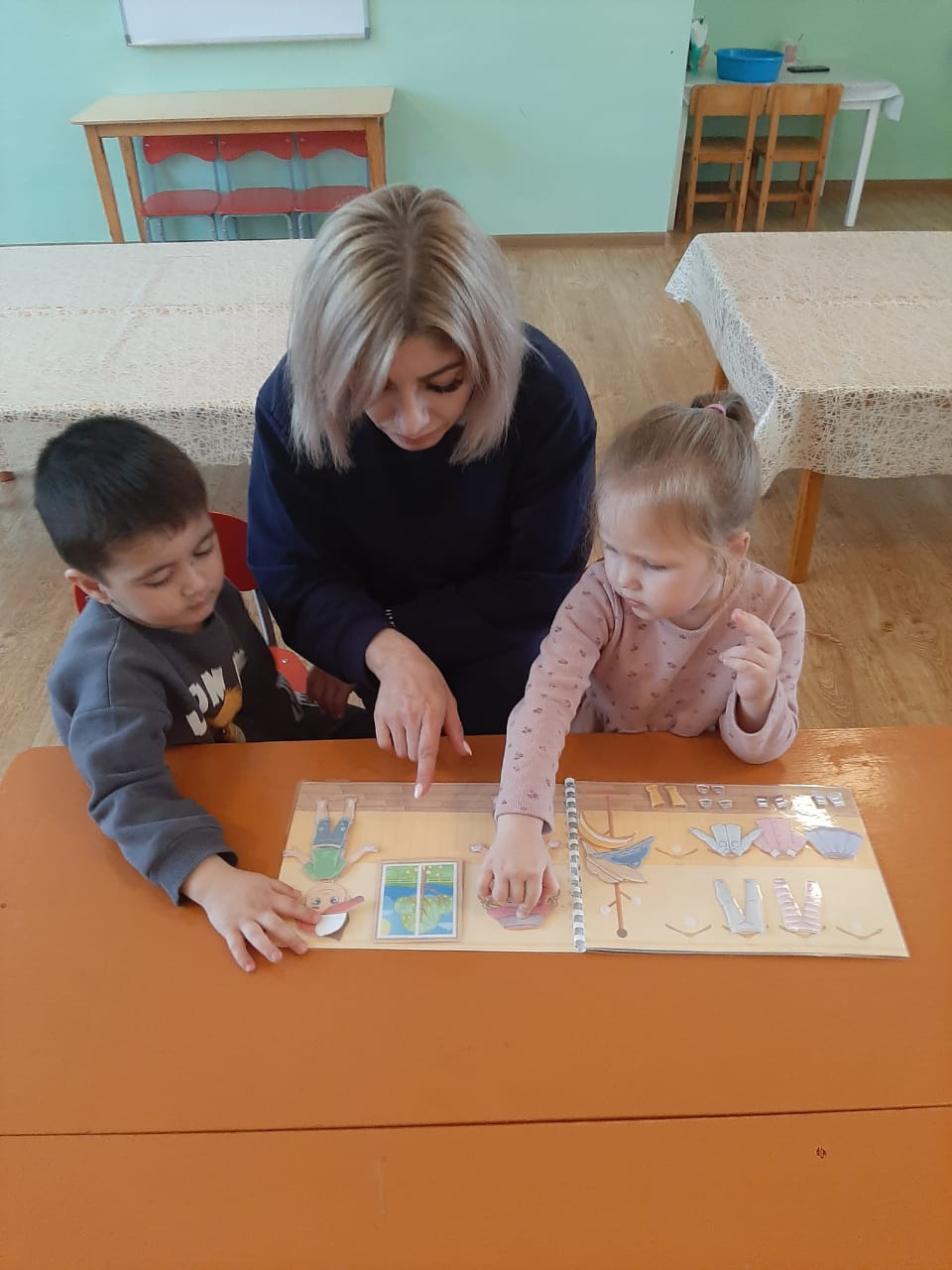 С  целью выполнения Годового плана на 2023-2024учебный год и повышение качества дошкольного образования по внедрению технологий гендерной социализации воспитанников в СП МБДОУ д/с№7 г. Алагира (д/с №6) 13.02.2024г. завершился смотр-конкурс «Лучшая дидактическая игра, способствующая позитивной гендерной социализации».
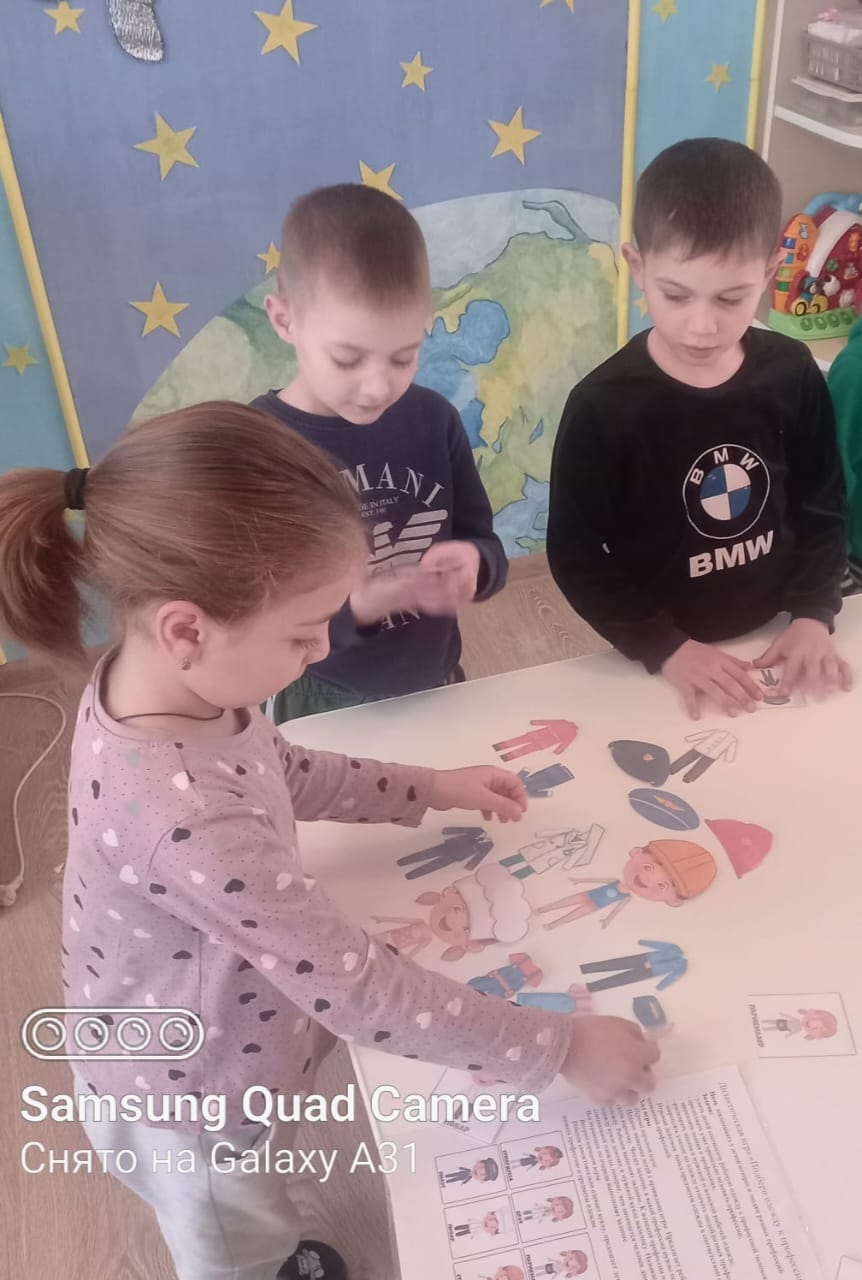 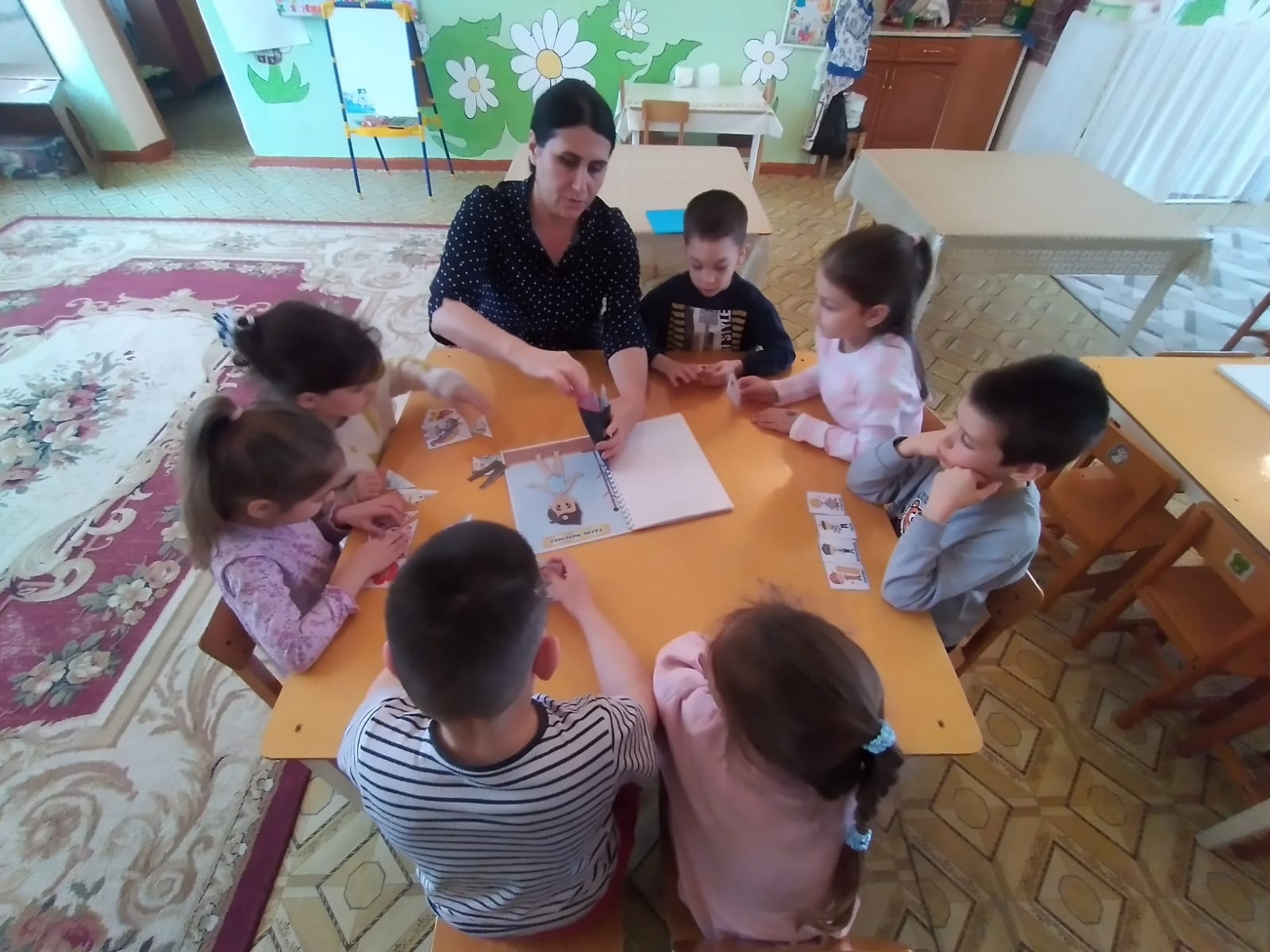 Участие в смотре-конкурсе – это не только возможность стать первым в конкурсе, но и прекрасный личный опыт разработки методических и дидактических пособий, с компетентным и ответственным подходом к реализации идей в раскрытии темы гендерного воспитания дошкольников.
Разработка интерактивных и дидактических игр по гендерной социализации - это опыт не только для молодых педагогов, но и для педагогов со стажем.
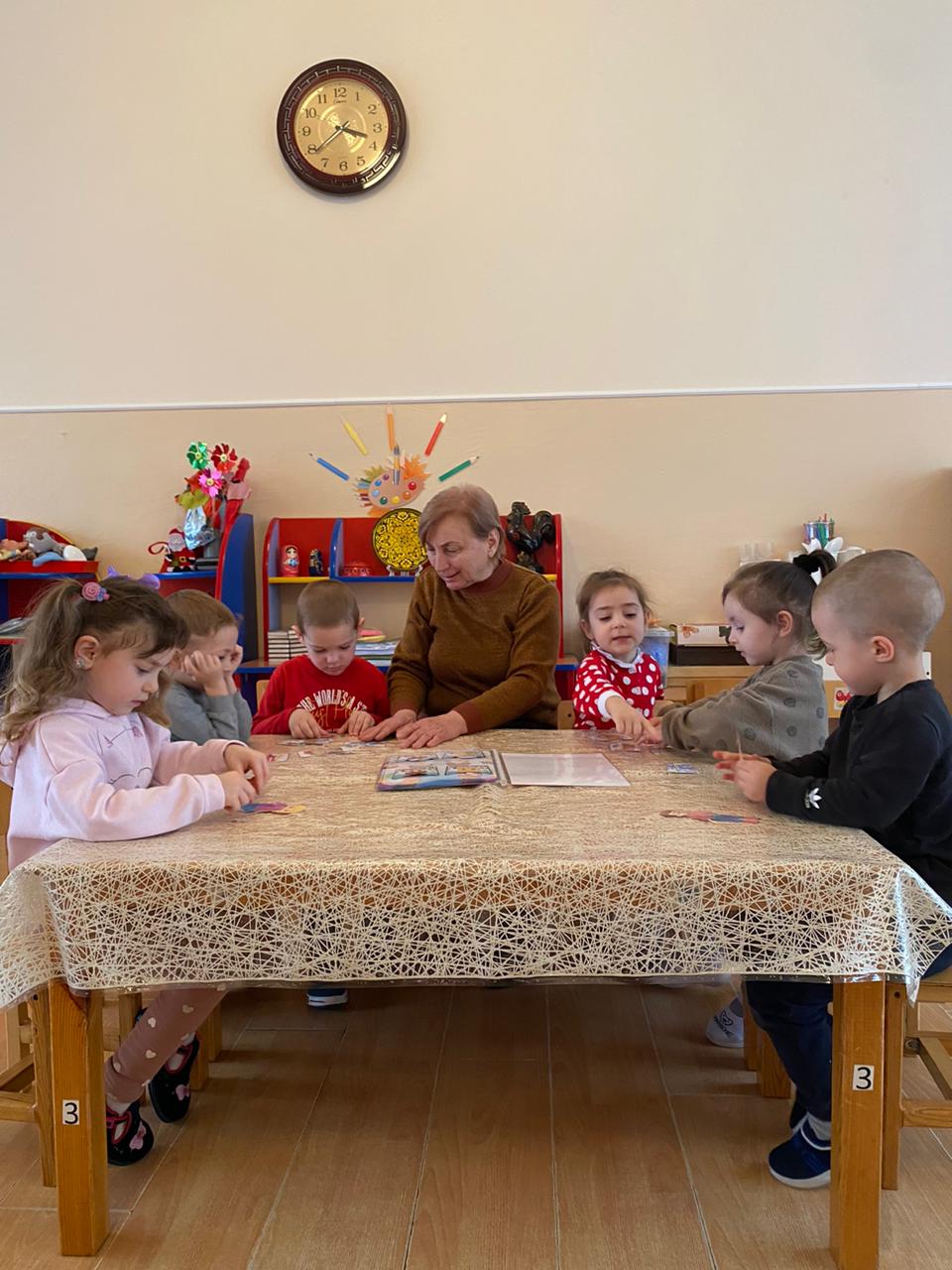 На конкурс было направлено 10 дидактических игр, содержание которых воспитывает любознательность в процессе познавательно-игровой деятельности, развивает познавательный интерес детей по данному направлению. Главной особенностью материалов является то, что определена гендерная позиция по отношению к окружающему миру и людям через игровую деятельность.  Все задания предлагаются детям в игровой форме. Дети играют, не подозревая, что осваивают знания, овладевают умениями и навыками, учатся культуре общения и поведения. Все игры включают в себя познавательное и воспитательное содержание, что позволяет интегративно решать задачи по формированию позитивной гендерной социализации дошкольников.
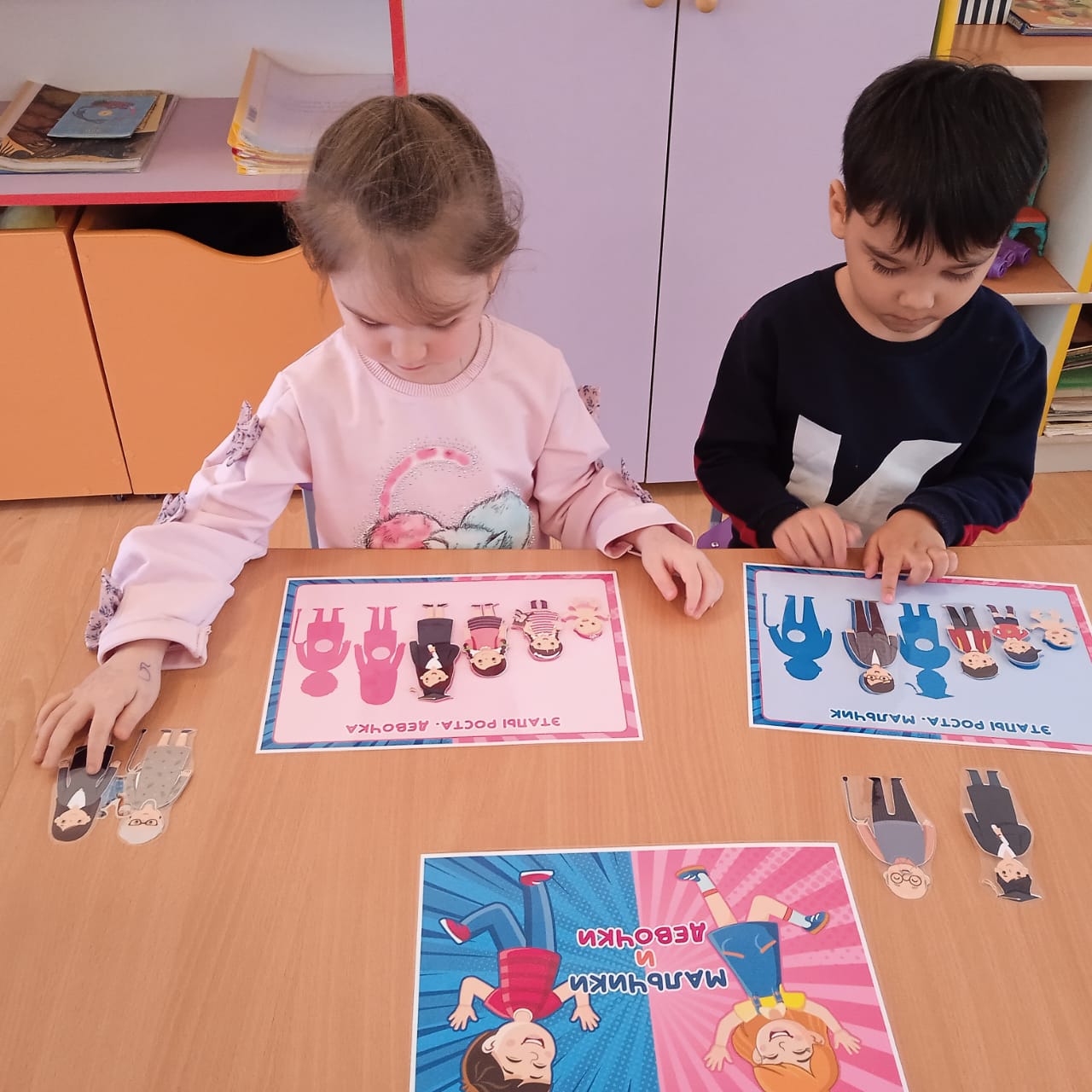 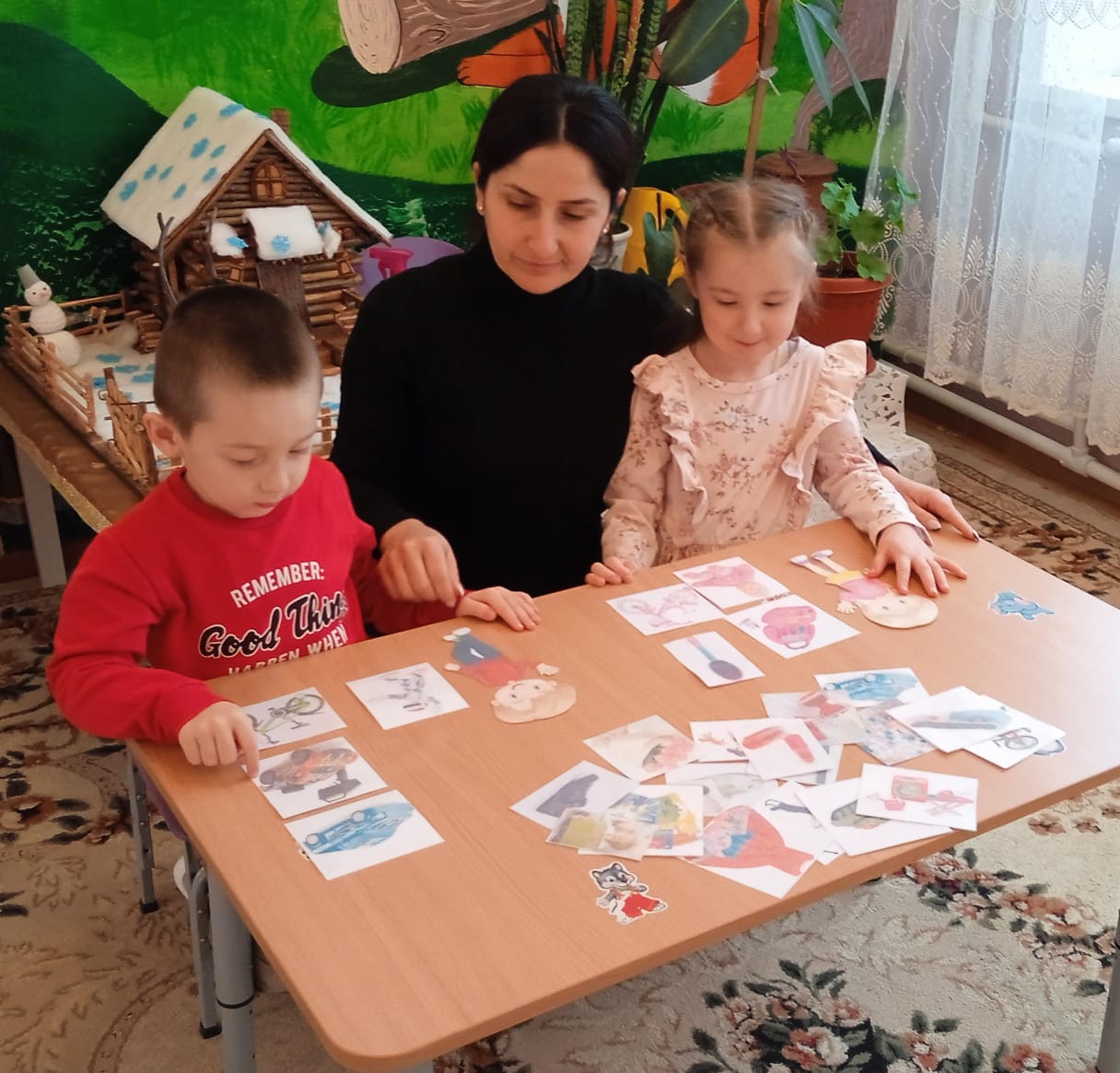 Наши дидактические игры:
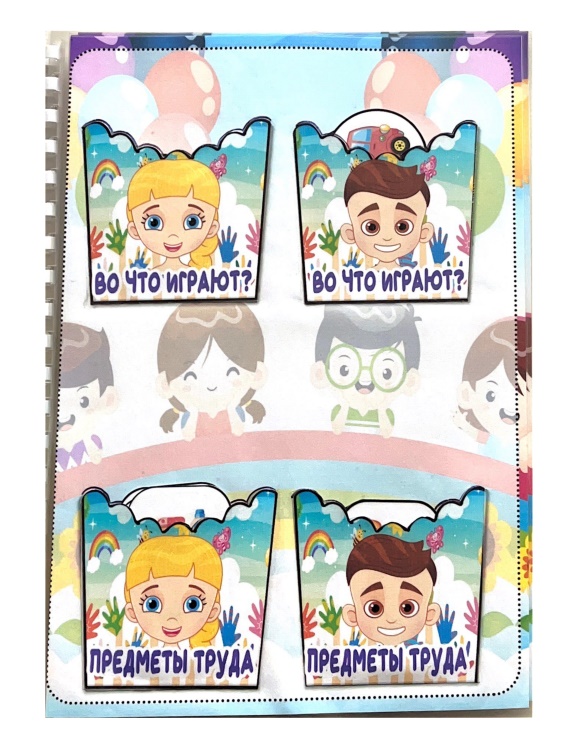 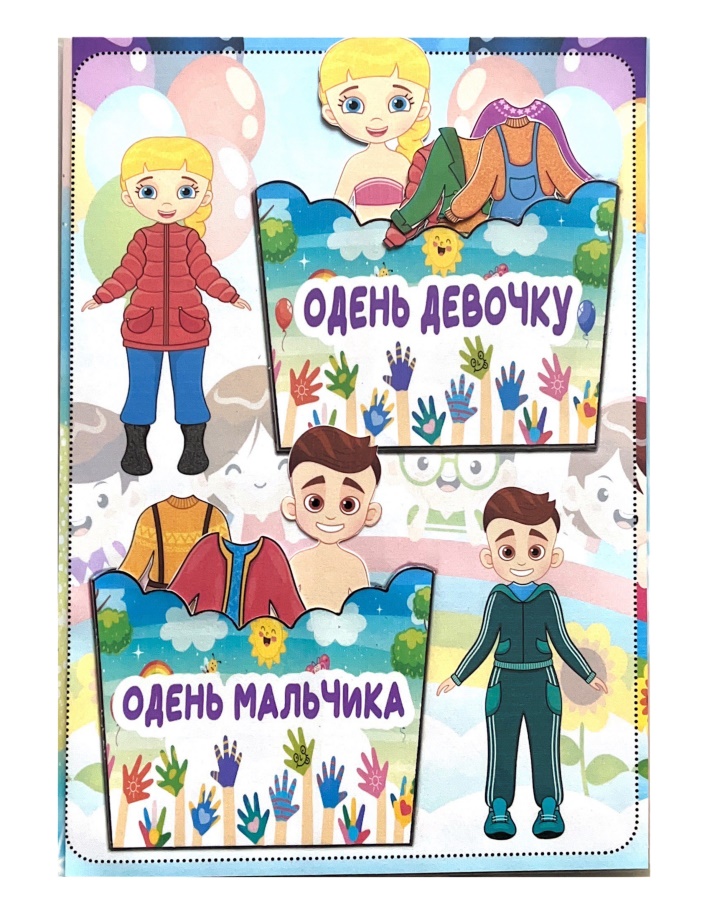 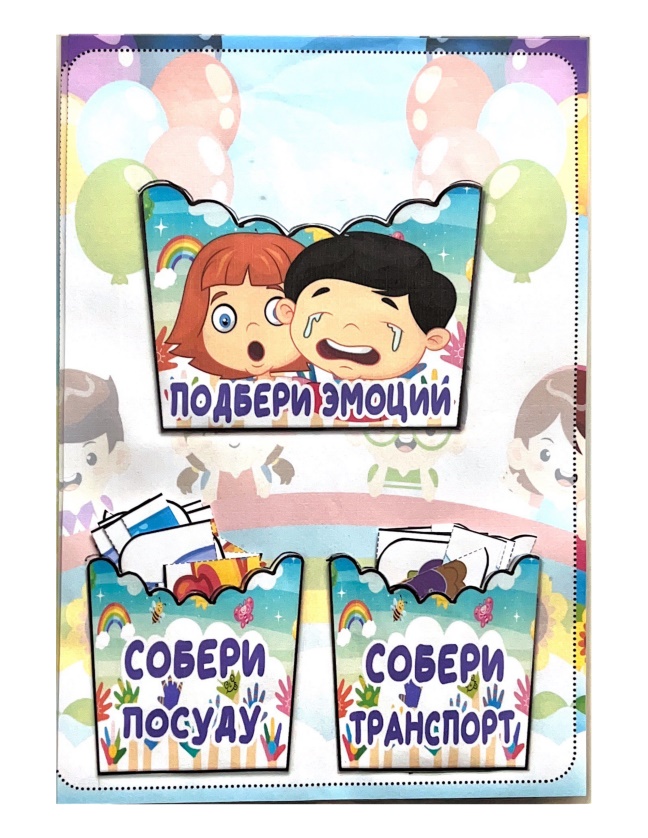 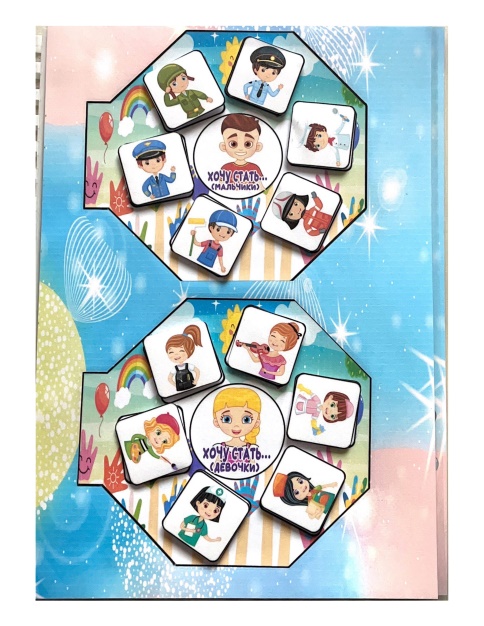 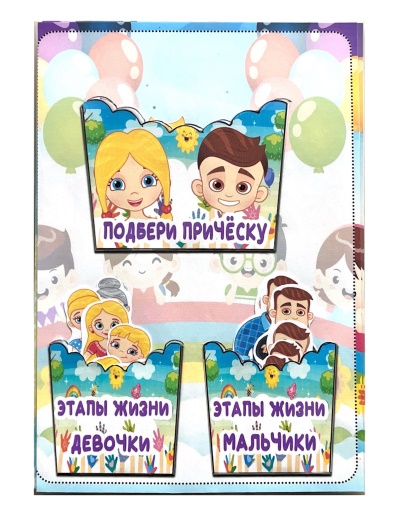 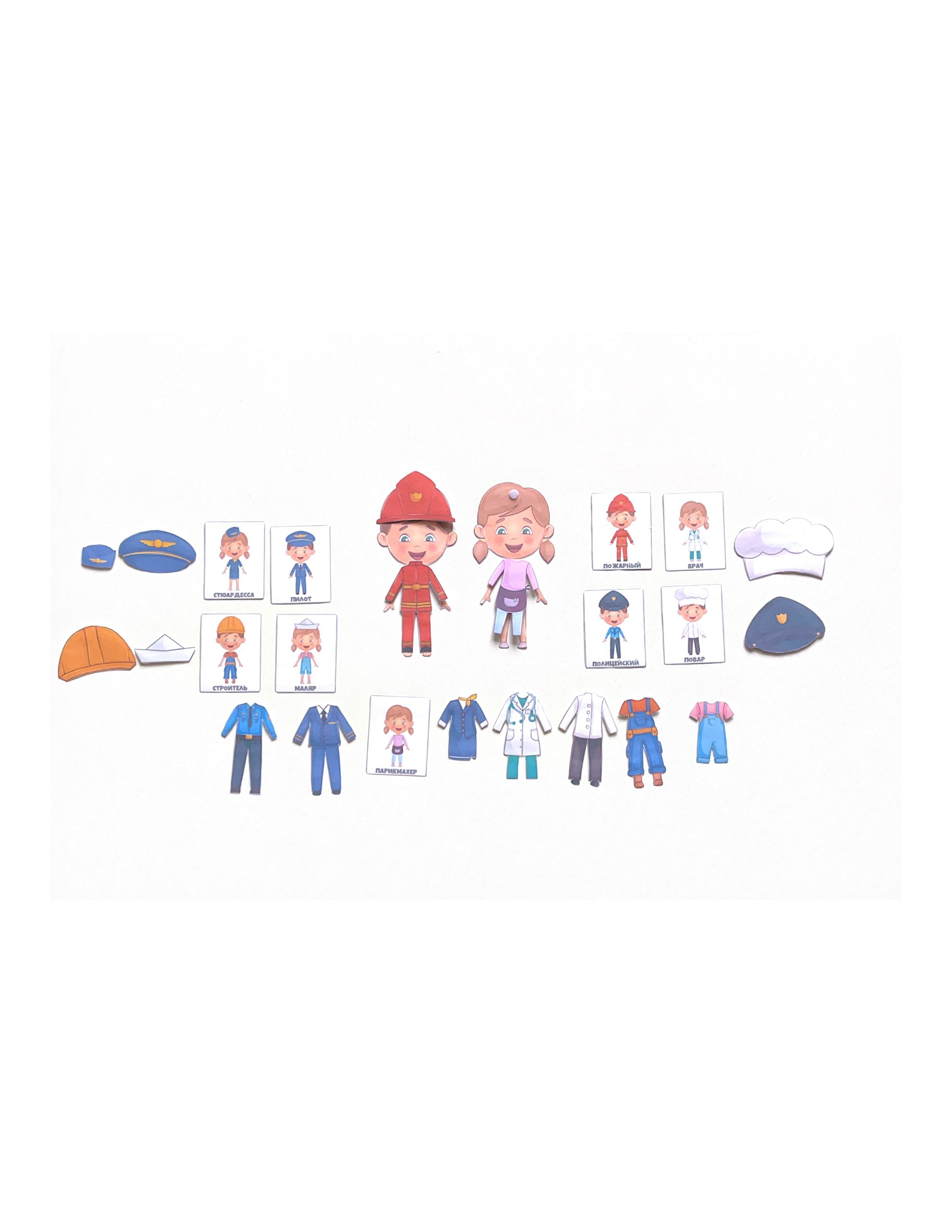 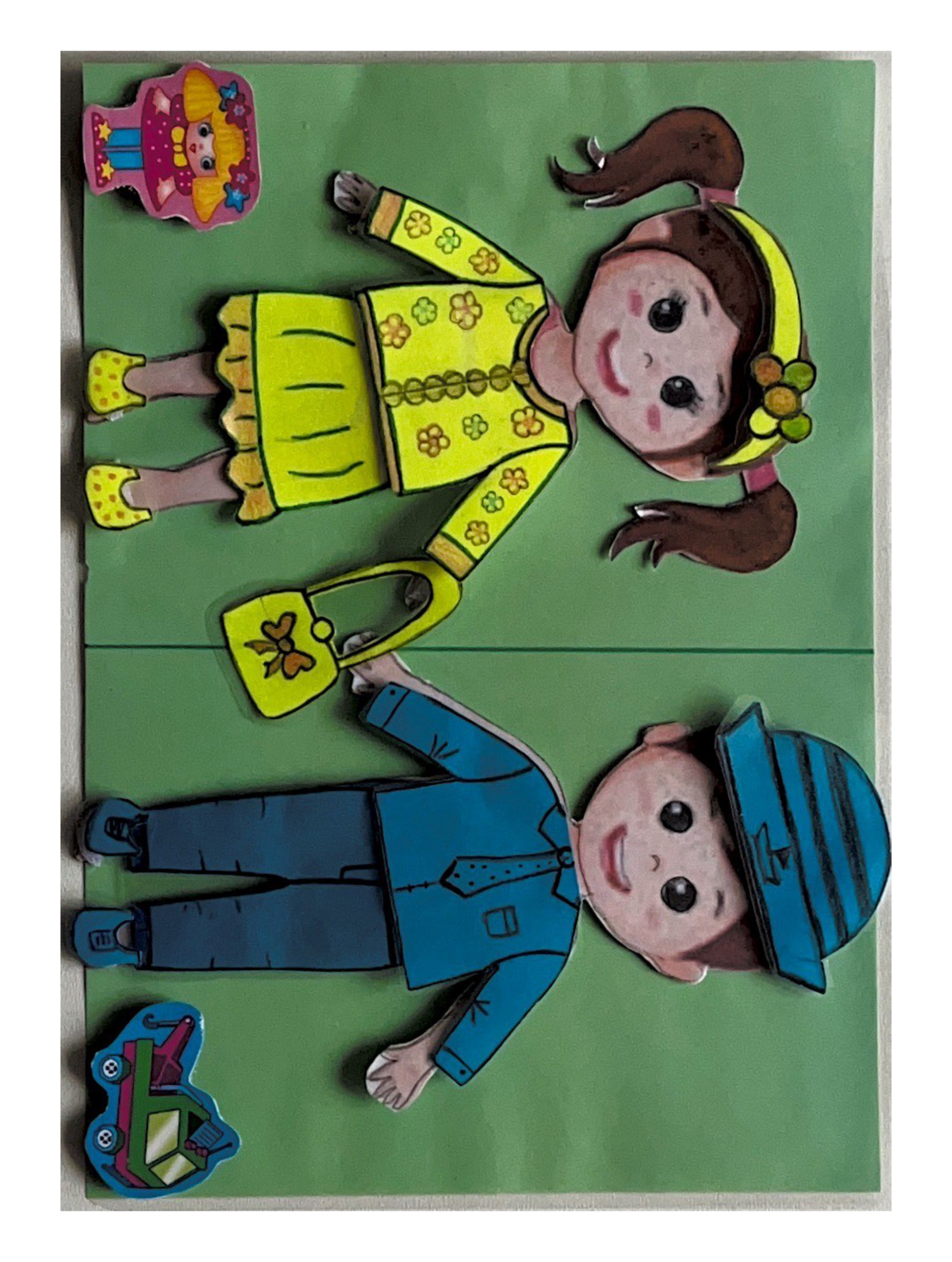 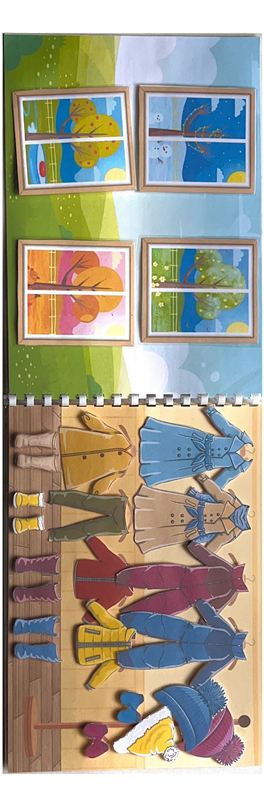 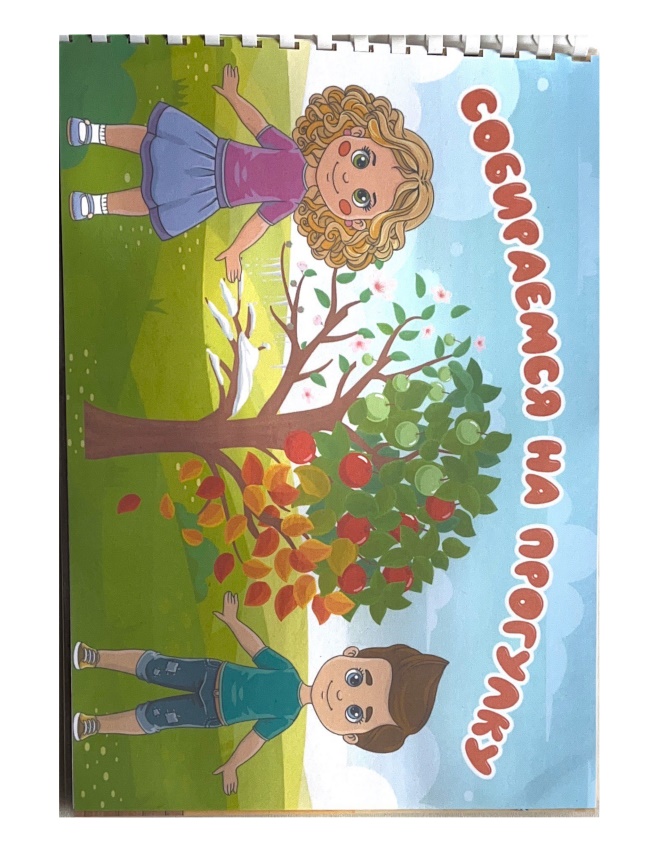 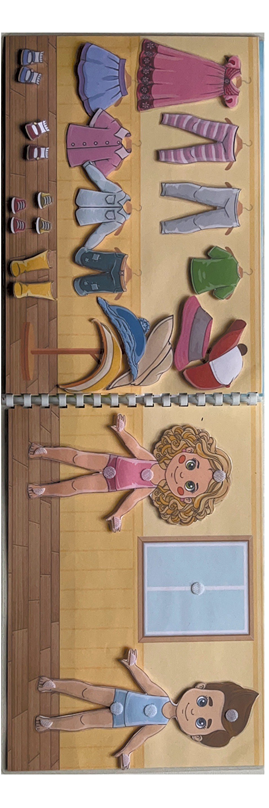 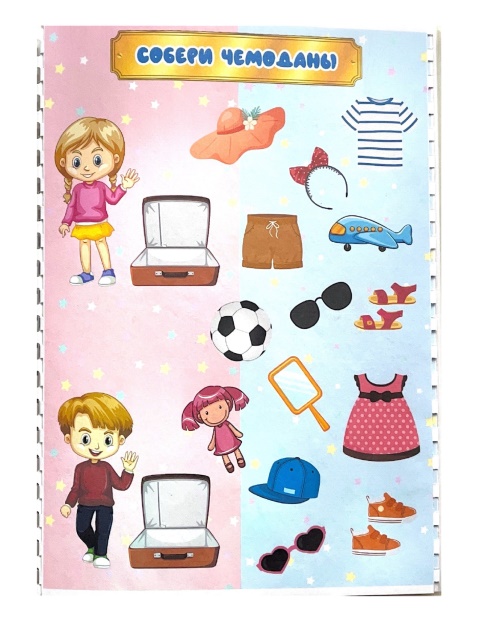 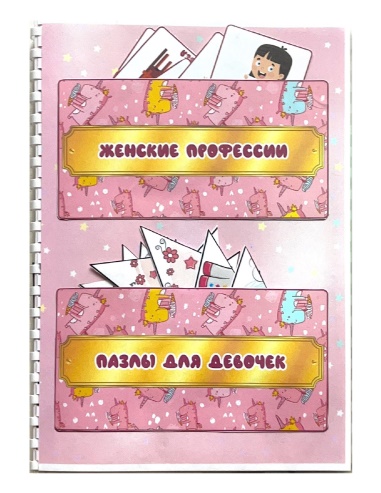 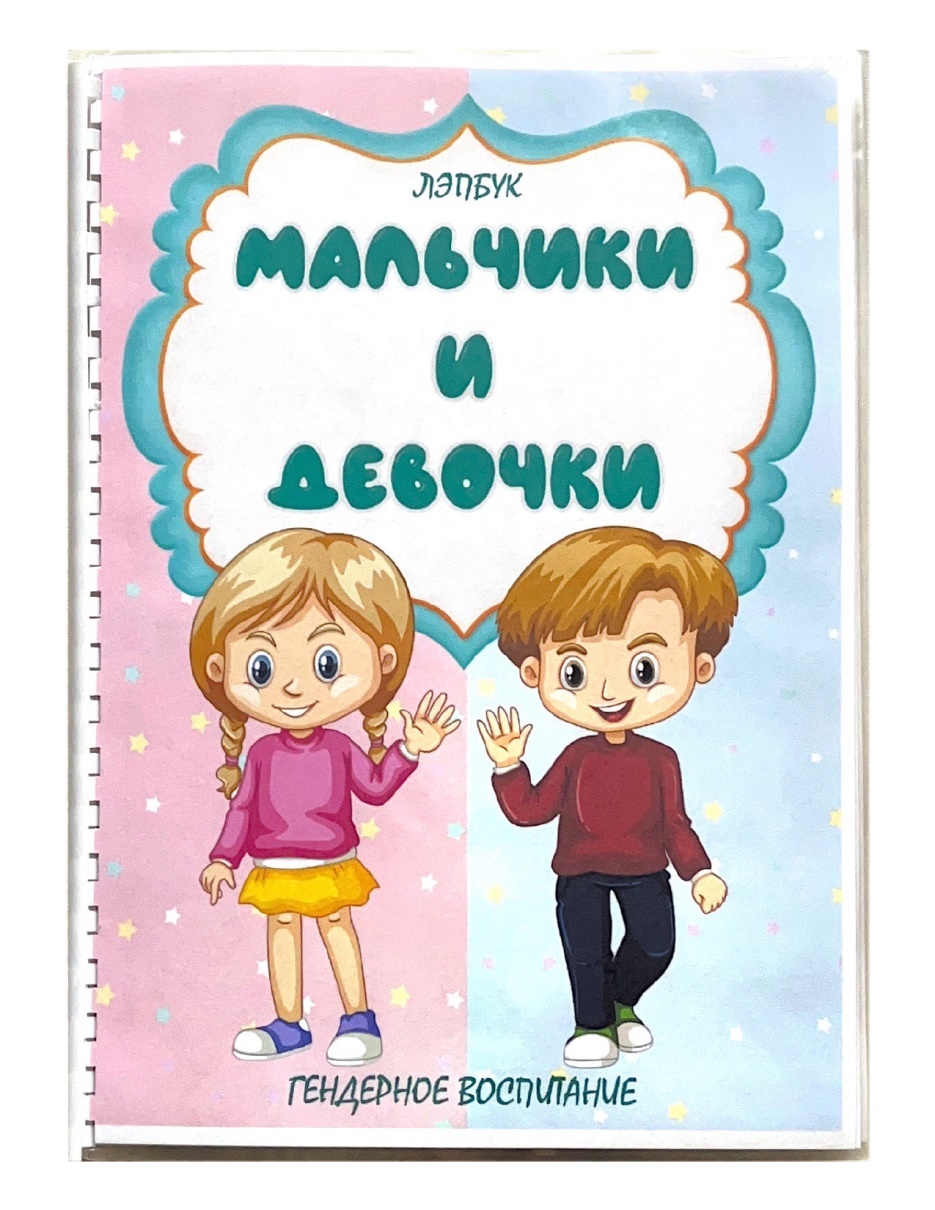 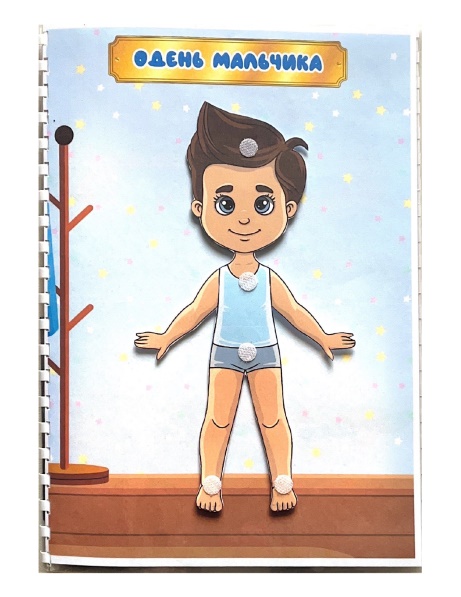 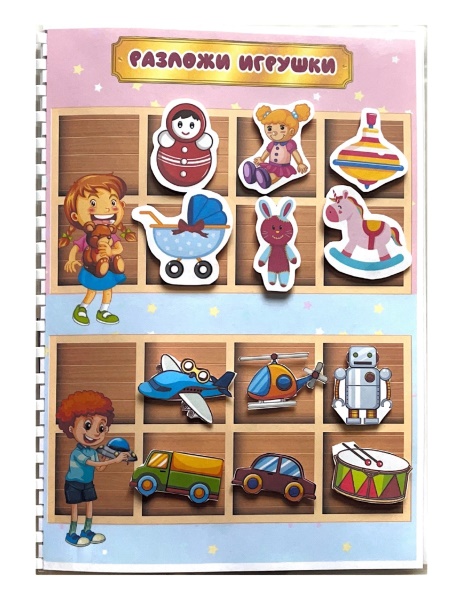 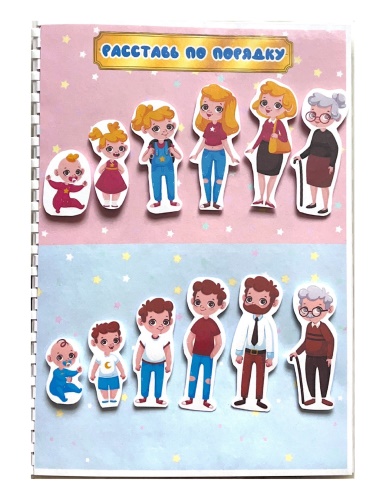 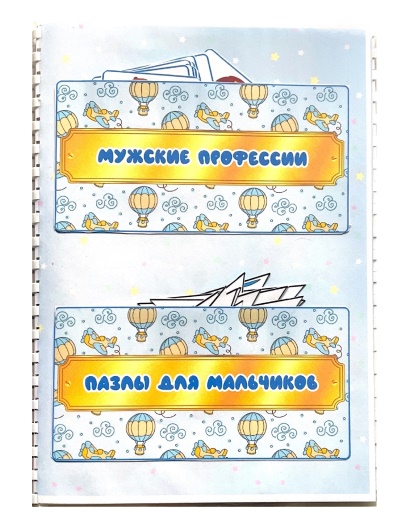 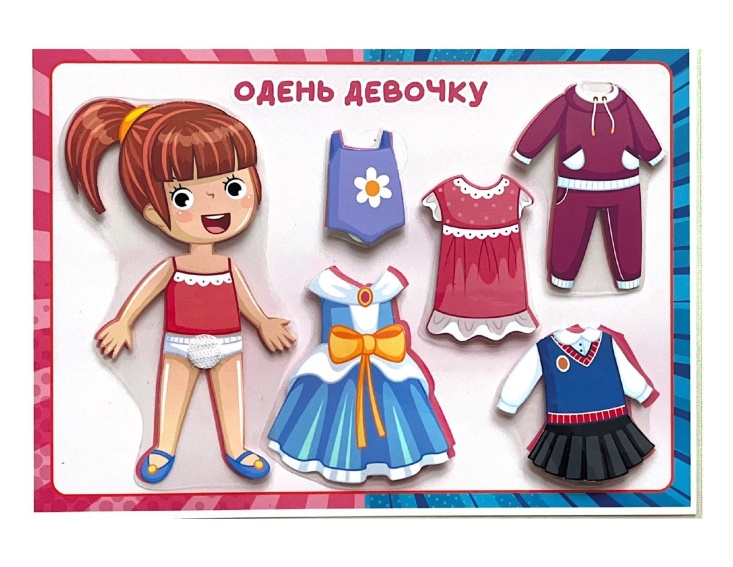 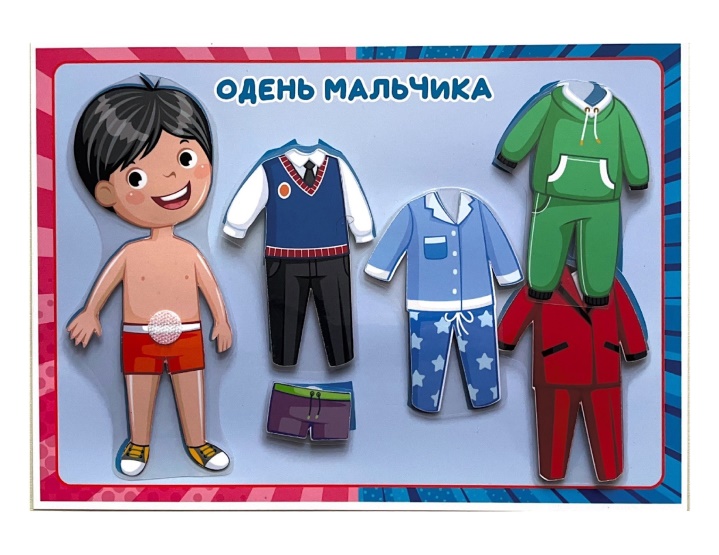 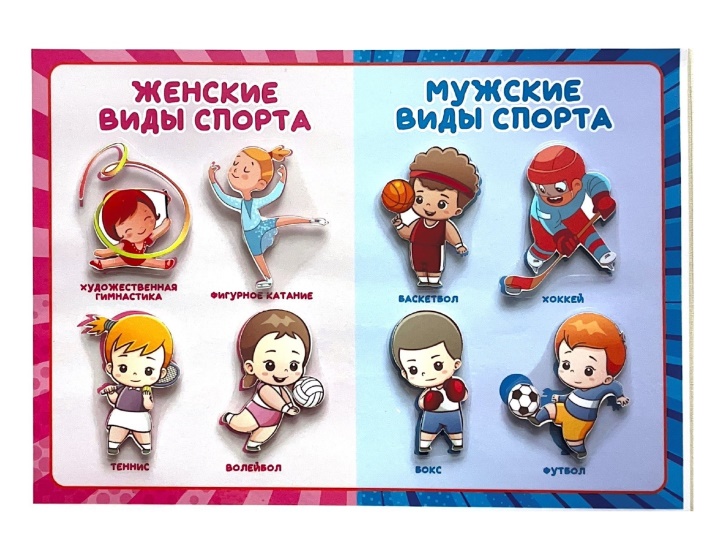 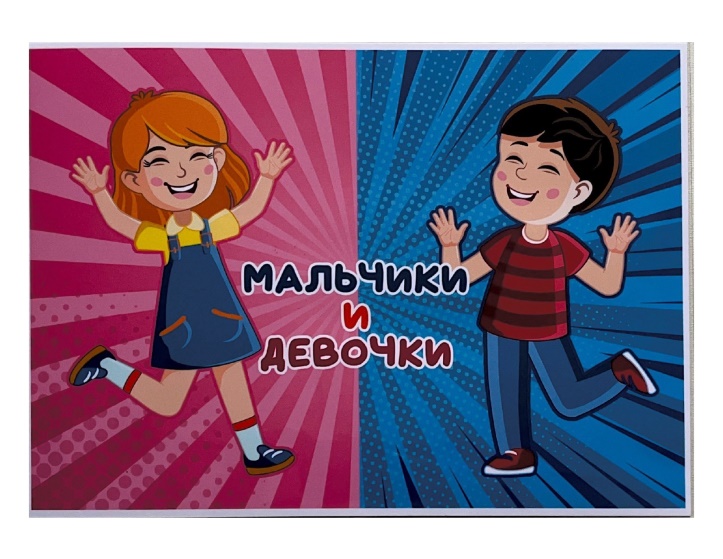 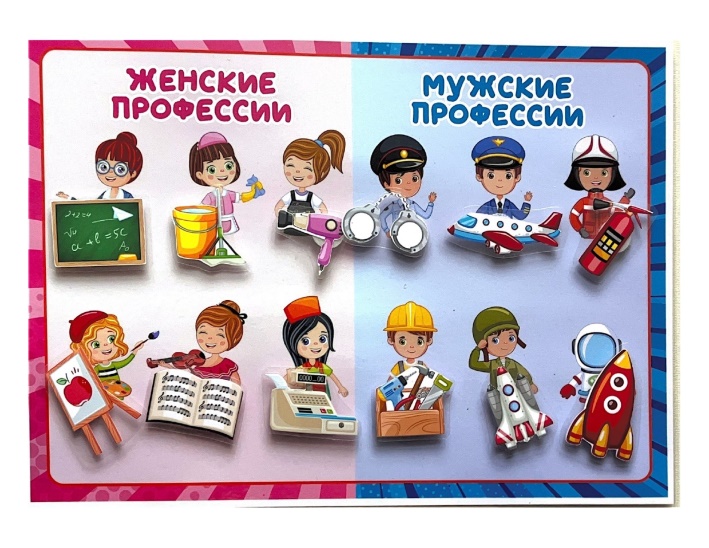 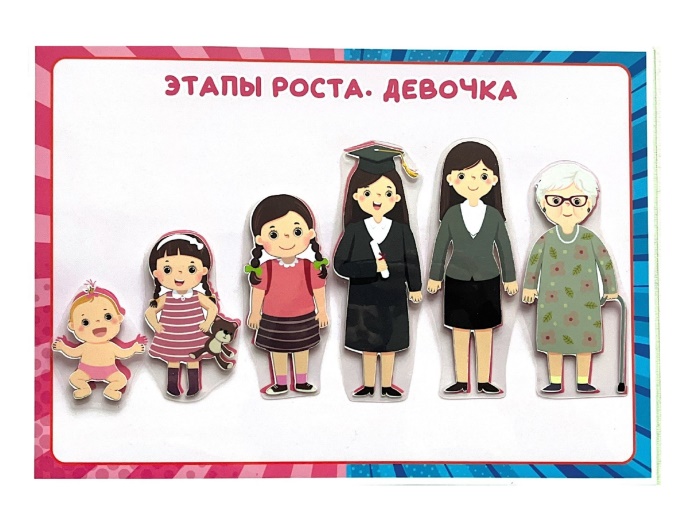 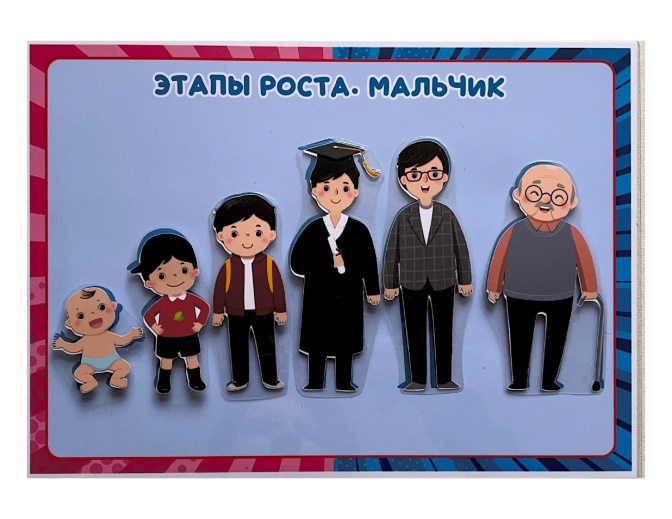 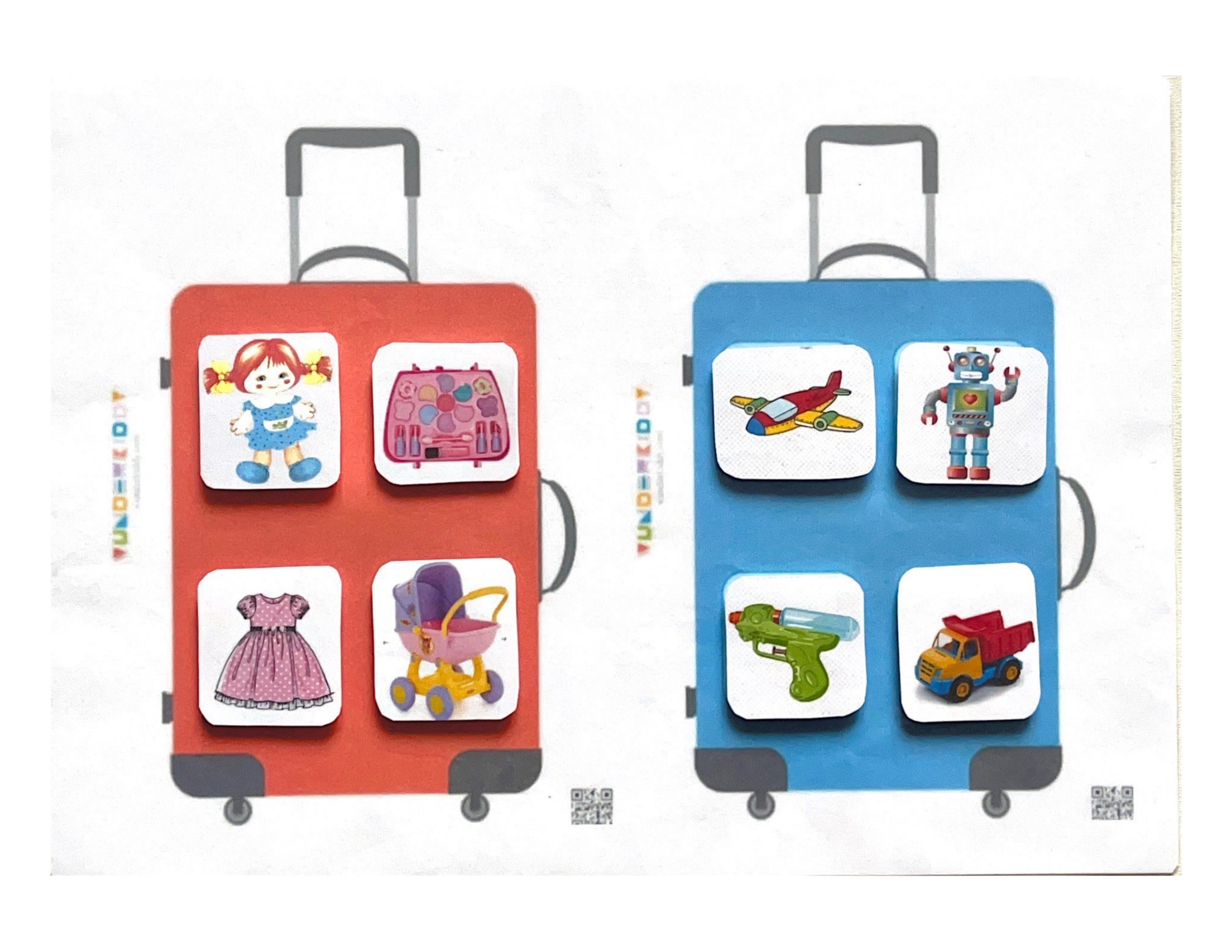 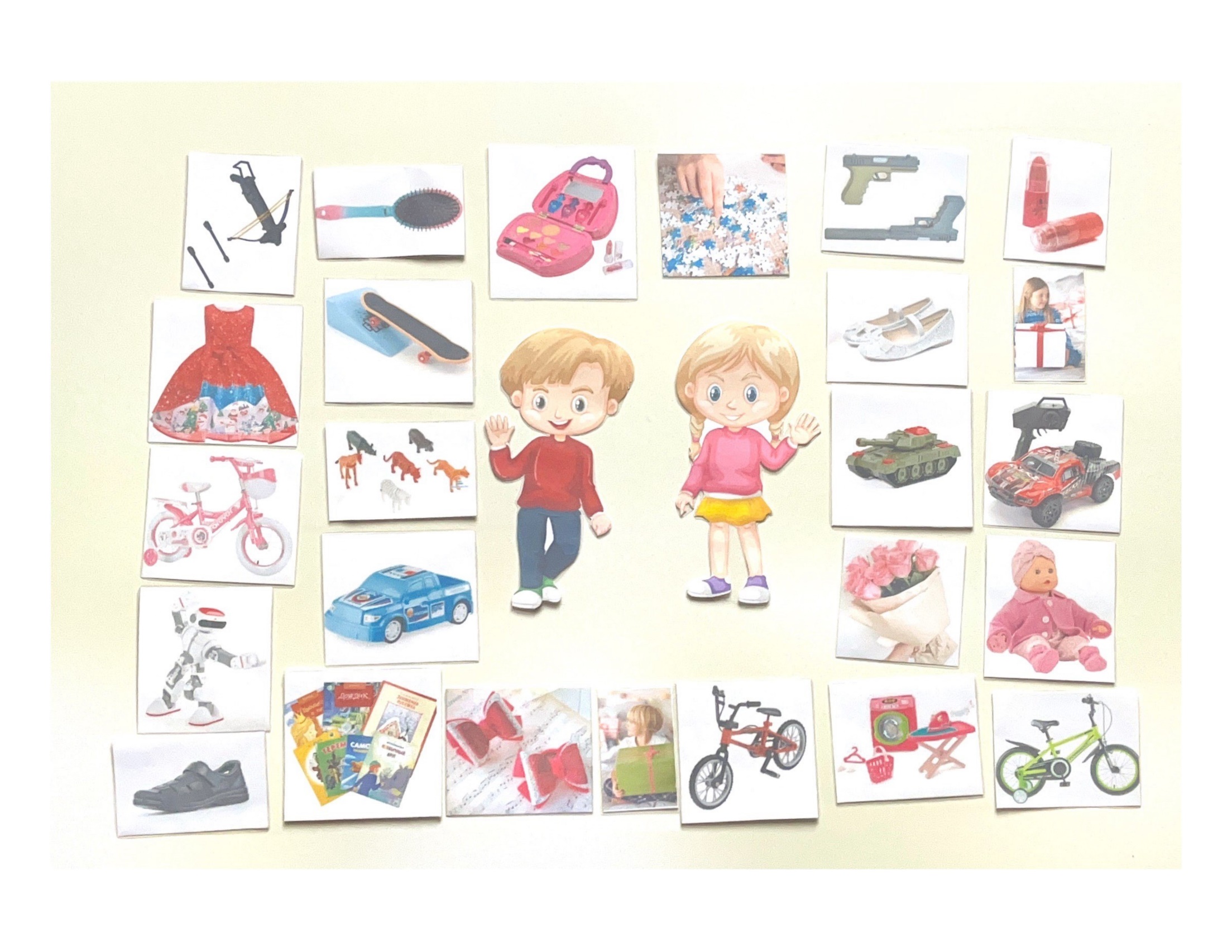 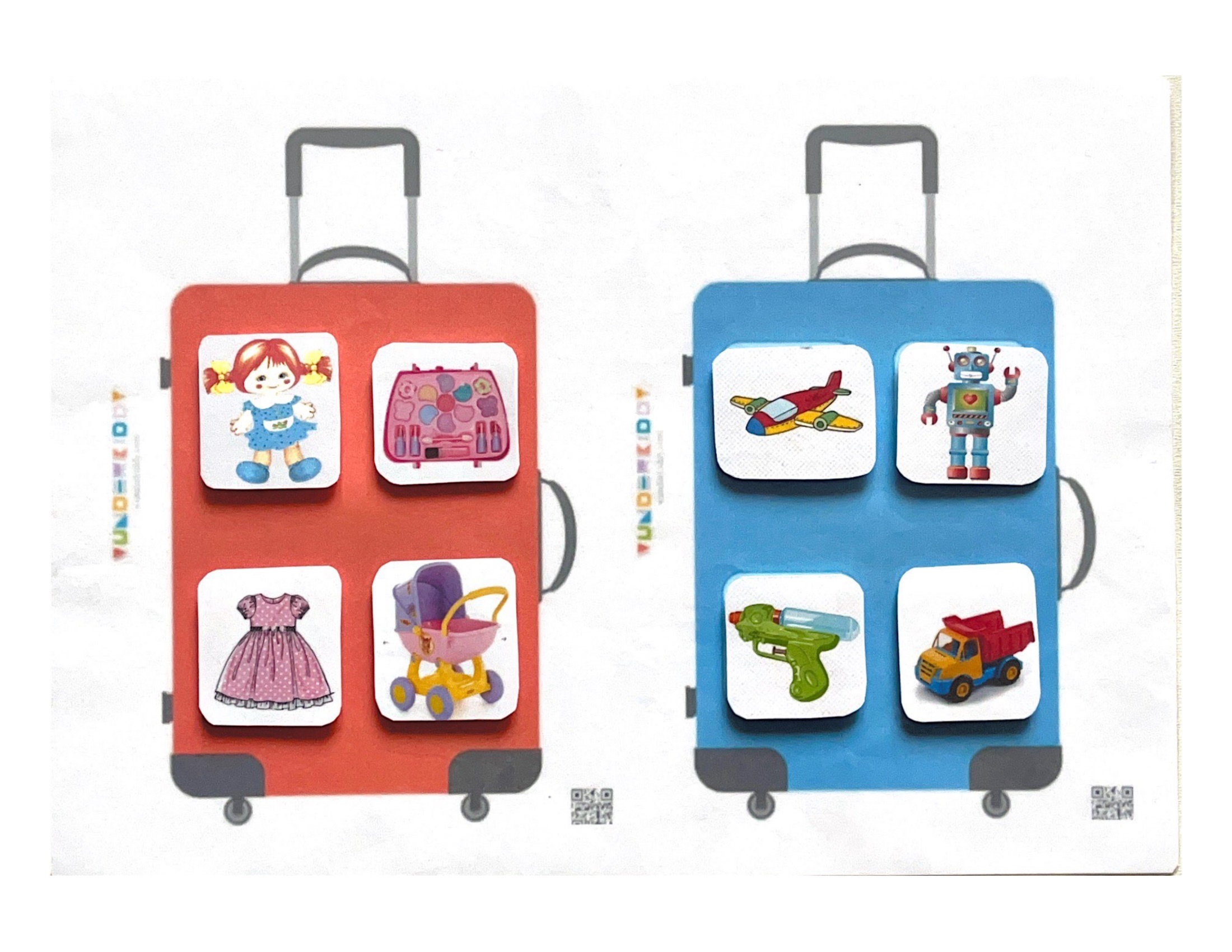 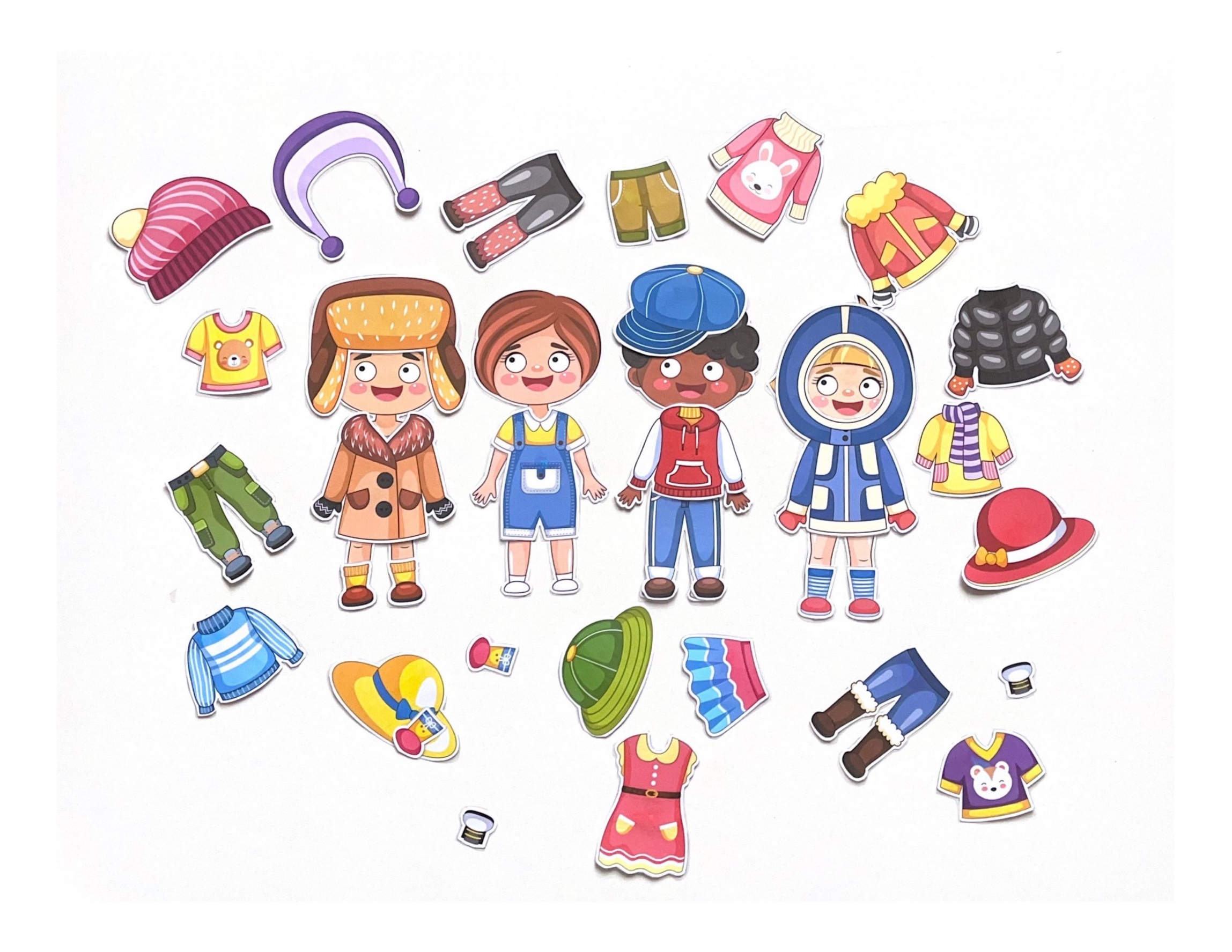 Благодарим всех участников конкурса и желаем им дальнейших успехов в совершенствование и оптимизация развивающей предметно-пространственной среды, способствующей позитивной гендерной социализации!
Надеемся, что такой опыт участия в конкурсе пополнит и обогатит педагогический опыт и методические знания воспитателей в полоролевом развитии детей, его содержании, методах и приёмах.
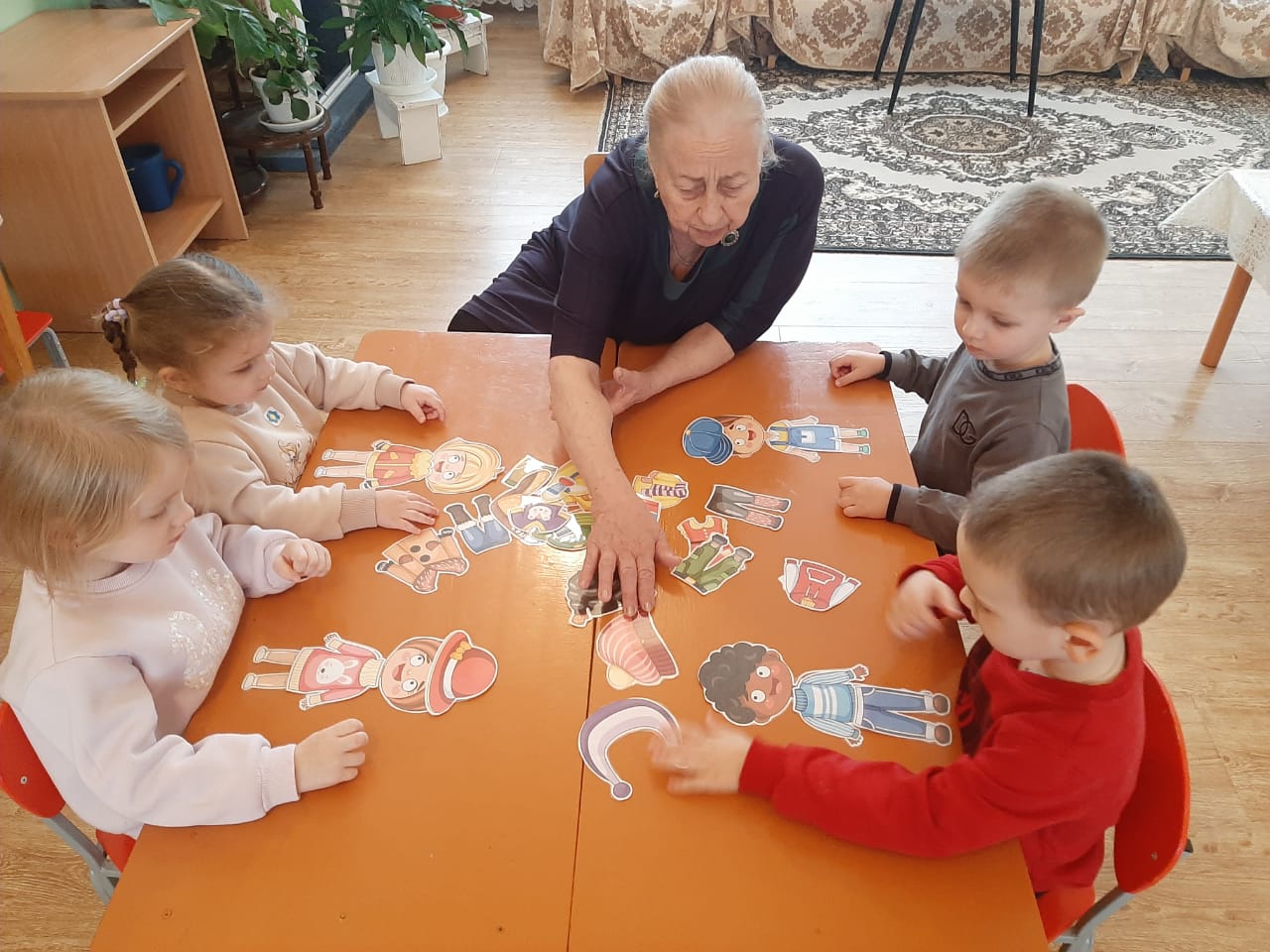 Итоги смотра-конкурса«ЛУЧШАЯ ДИДАКТИЧЕСКАЯ ИГРА, СПОСОБСТВУЮЩАЯ ПОЗИТИВНОЙ ГЕНДЕРНОЙ СОЦИАЛИЗАЦИИ»
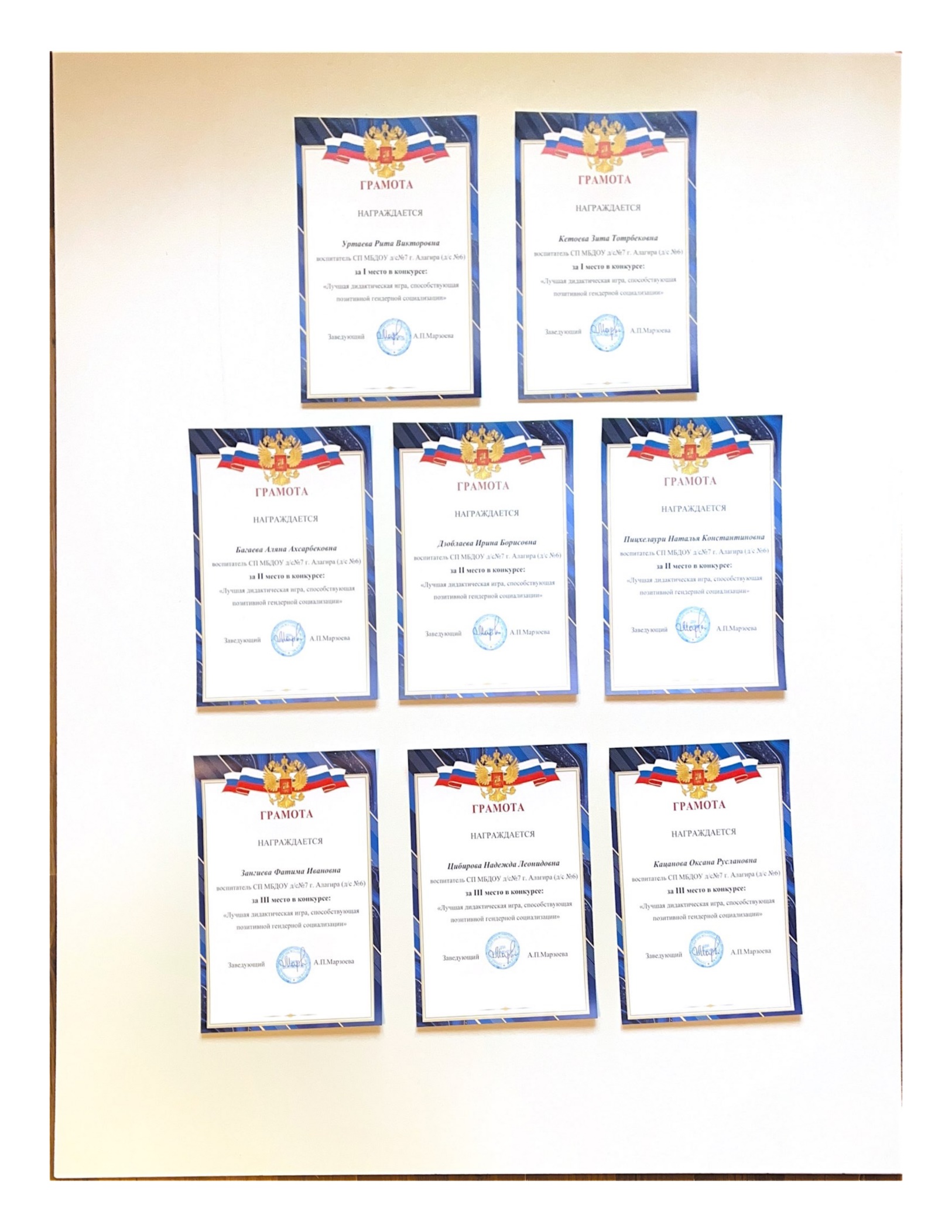 Спасибо за внимание!